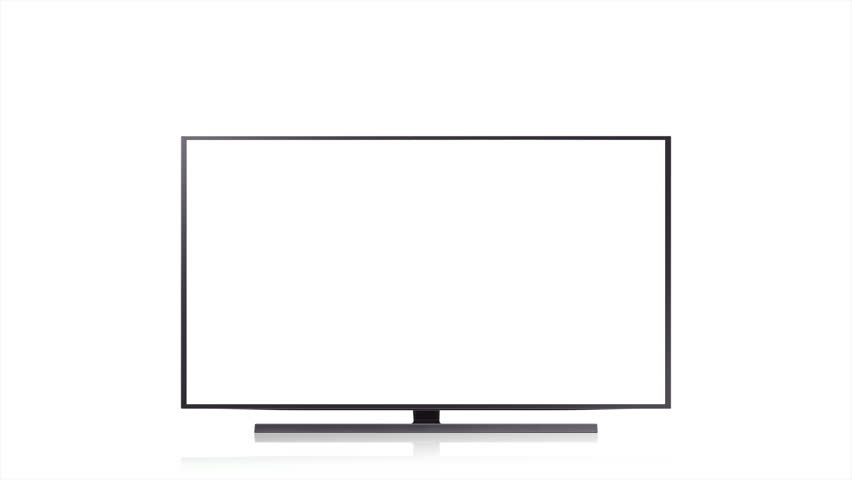 Poznej název filmu, pohádky nebo seriálu podle emotikonů
👍
Poznej název filmu
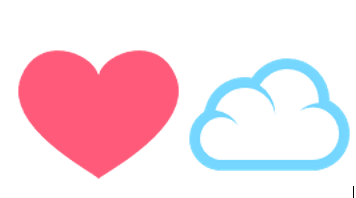 Poznej název filmu
Láska nebeská
Poznej název filmu
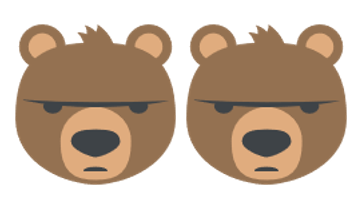 A
Poznej název filmu
Medvědí bratři
Poznej název filmu
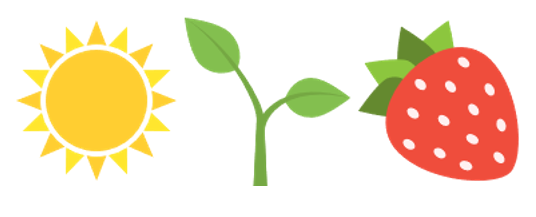 Poznej název filmu
Slunce, seno, jahody
Poznej název filmu
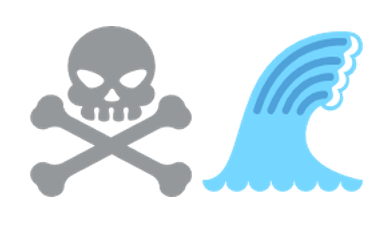 Poznej název filmu
Piráti z Karibiku
Poznej název filmu
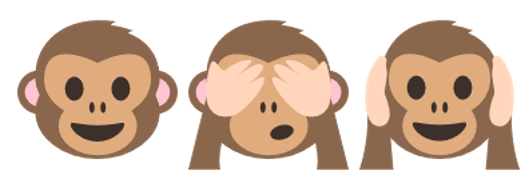 Poznej název filmu
Planeta opic
Poznej název filmu
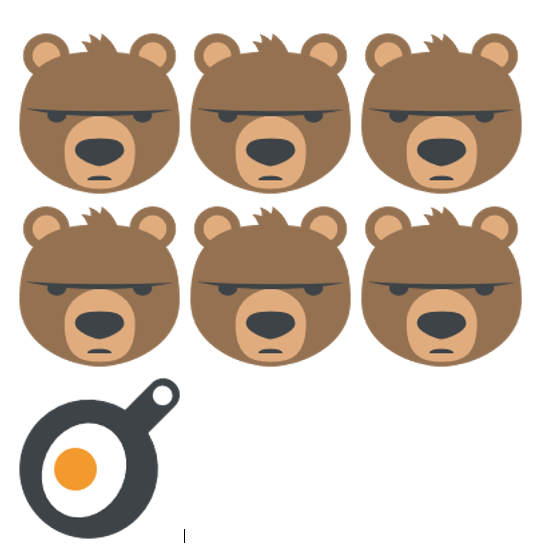 A
Poznej název filmu
Šest medvědů s cibulkou
Poznej název filmu
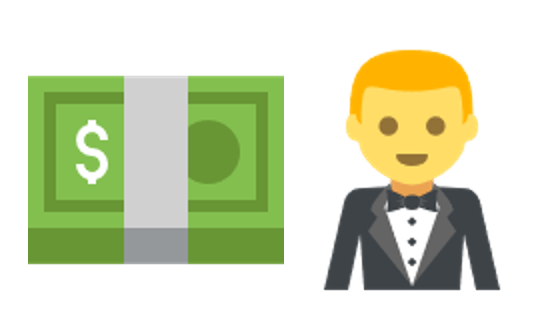 A
Poznej název filmu
Vrchní, prchni
Poznej název filmu
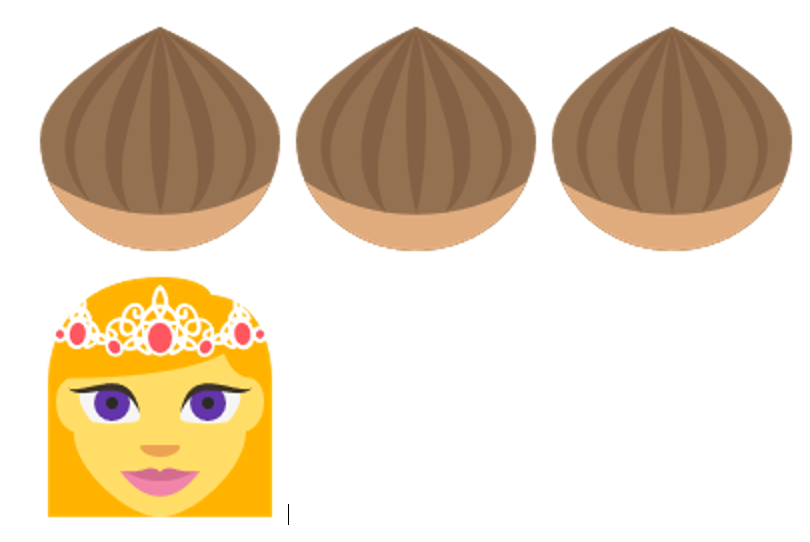 A
Poznej název filmu
Tři oříšky pro popelku
Poznej název filmu
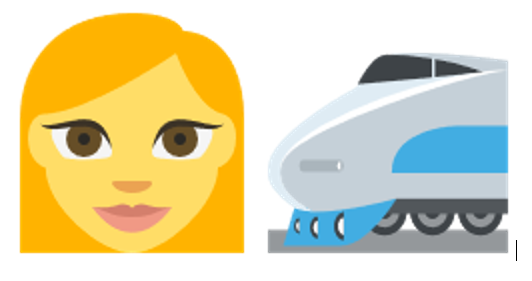 Poznej název filmu
Dívka ve vlaku
Poznej název filmu
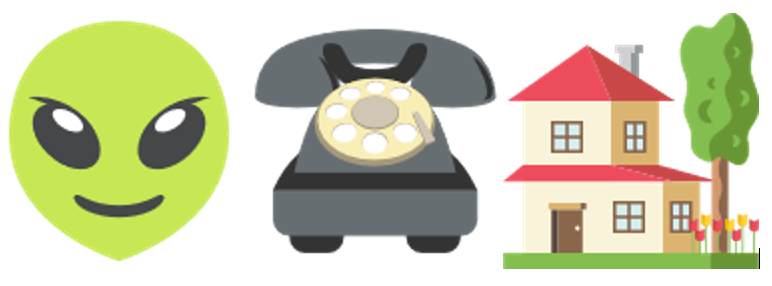 A
Poznej název filmu
E.T. mimozemšťan
Poznej název filmu
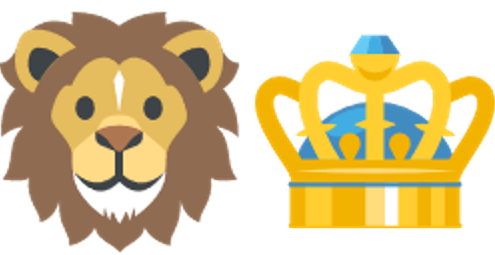 A
Poznej název filmu
Lví král
Poznej název filmu
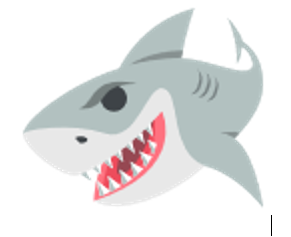 A
Poznej název filmu
Čelisti
Poznej název filmu
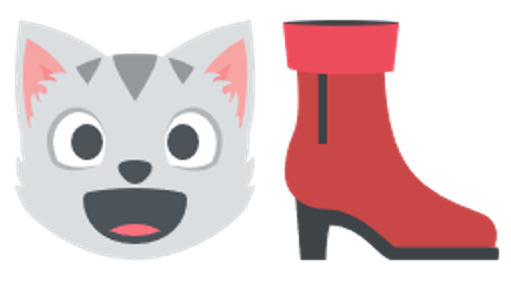 A
Poznej název filmu
Kocour v botách
Poznej název filmu
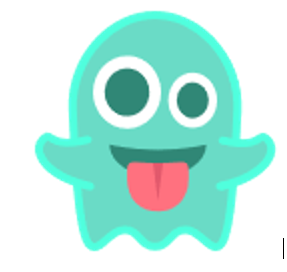 A
Poznej název filmu
Duch
Poznej název filmu
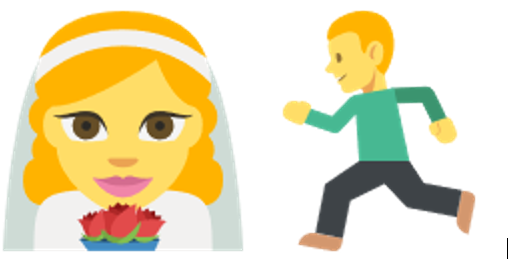 Poznej název filmu
Nevěsta na útěku
Poznej název filmu
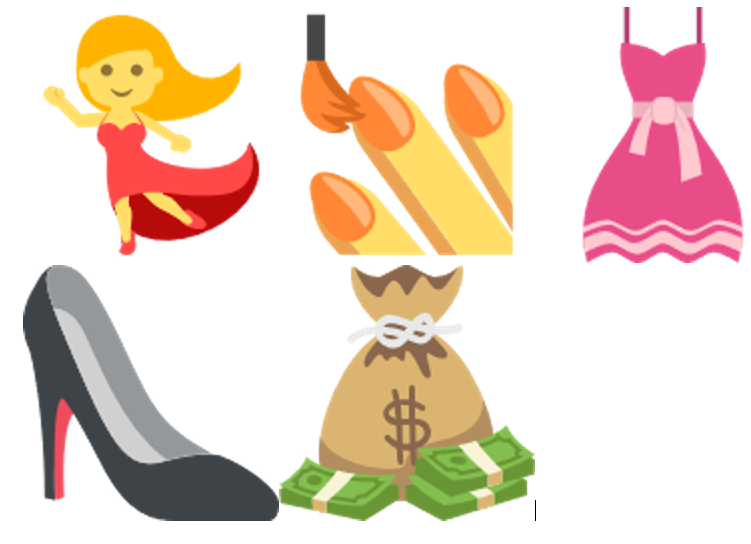 A
Poznej název filmu
Pretty woman
Poznej název filmu
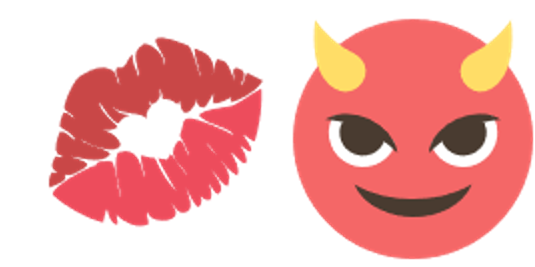 A
Poznej název filmu
Líbáš jako ďábel
Poznej název filmu
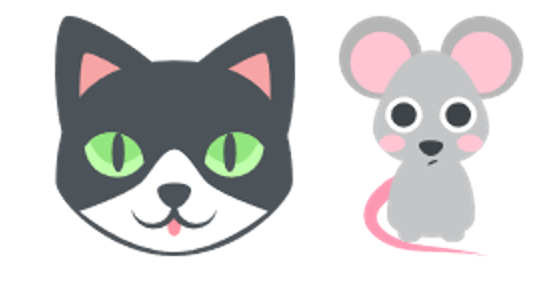 A
Poznej název filmu
Tom a Jerry
Poznej název filmu
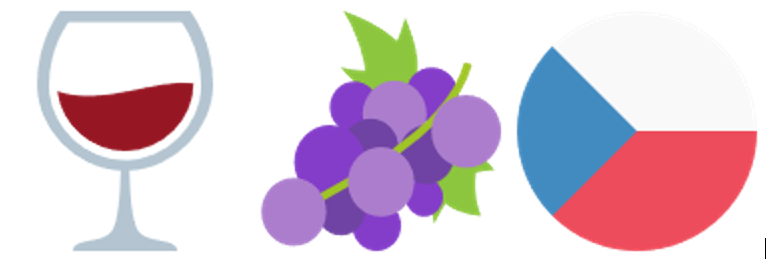 A
Poznej název filmu
Bobule
Poznej název filmu
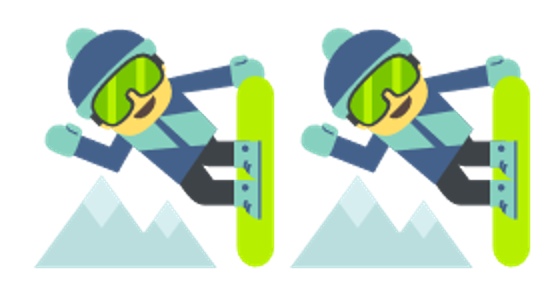 A
Poznej název filmu
Snowboarďáci
Poznej název filmu
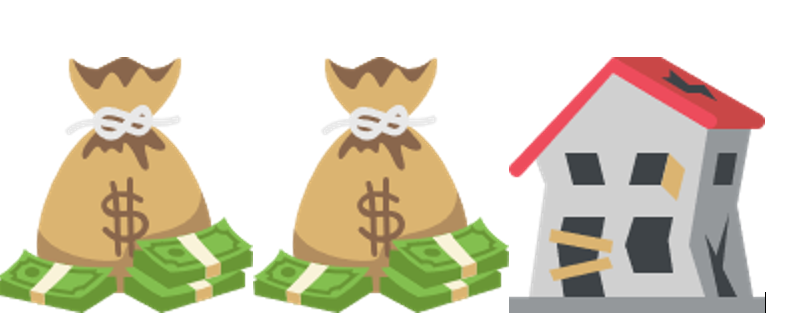 A
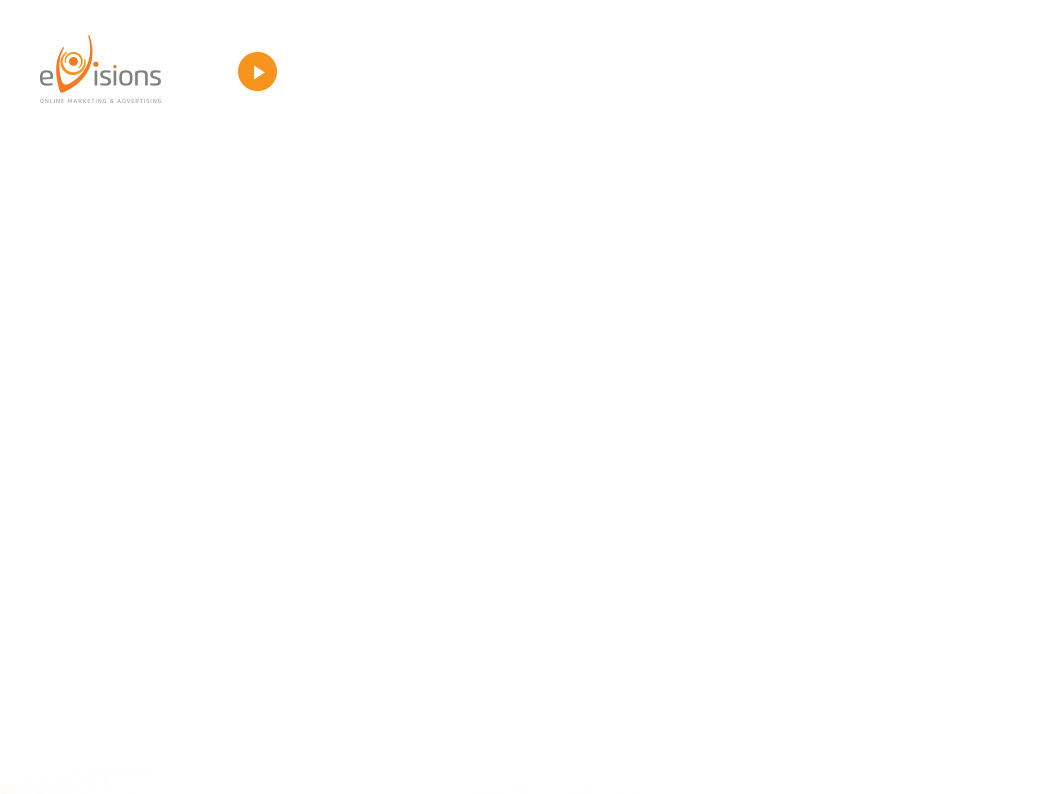 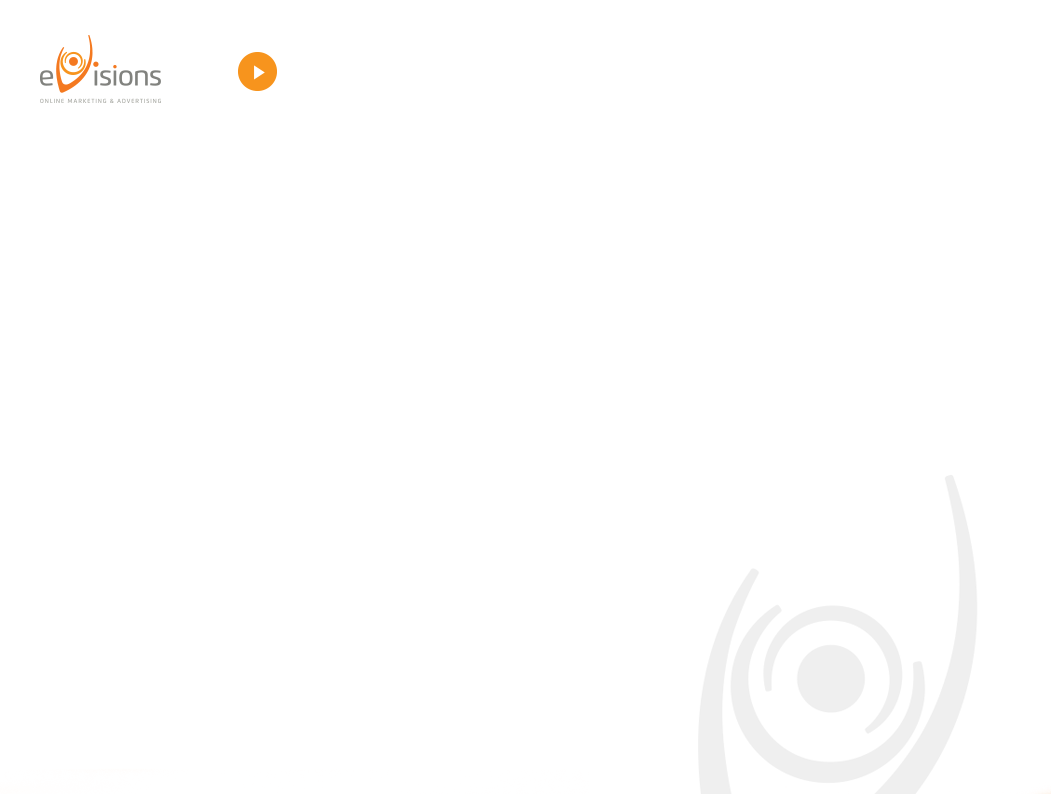 Poznej název filmu
Milionář z chatrče
Poznej název filmu
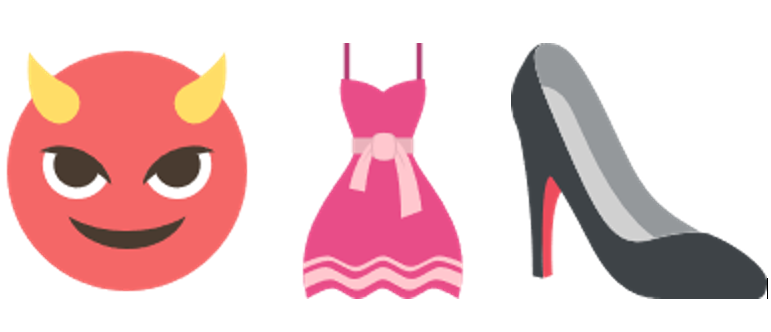 Poznej název filmu
Ďábel nosí Pradu
Poznej název filmu
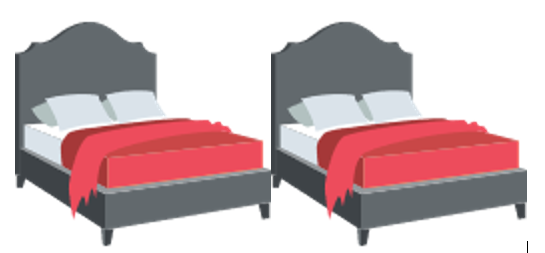 A
Poznej název filmu
Pelíšky
Poznej název filmu
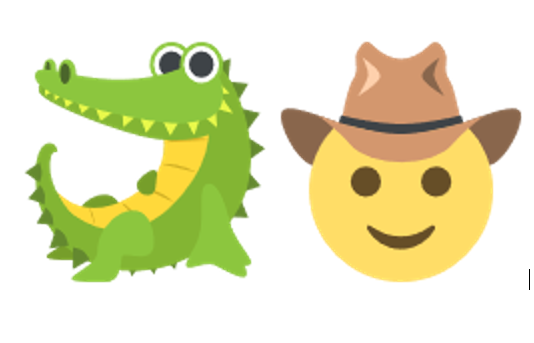 Poznej název filmu
Krokodýl Dundee
Poznej název filmu
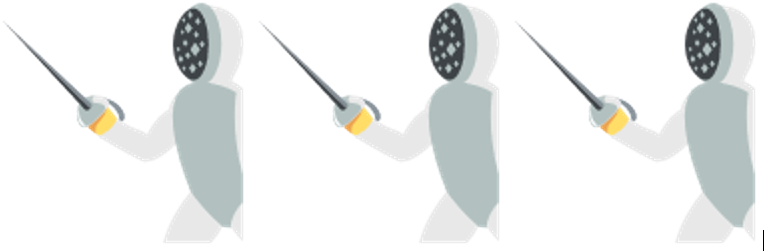 A
Poznej název filmu
Tři mušketýři
Poznej název filmu
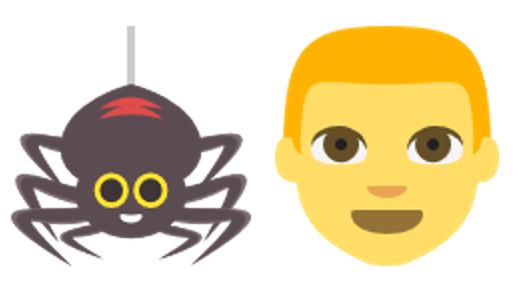 A
Poznej název filmu
SpiderMan
Poznej název filmu
❓
👸
⏰
👸
Poznej název filmu
Jak se budí princezny
Poznej název filmu
👹
❌
👹
😁
Poznej název filmu
S čerty nejsou žerty
Poznej název filmu
👸
😪
😔
Poznej název filmu
Šíleně smutná princezna
Poznej název filmu
😱
🏡
👦
Poznej název filmu
Sám doma
Poznej název filmu
Kolik máte bodů? 